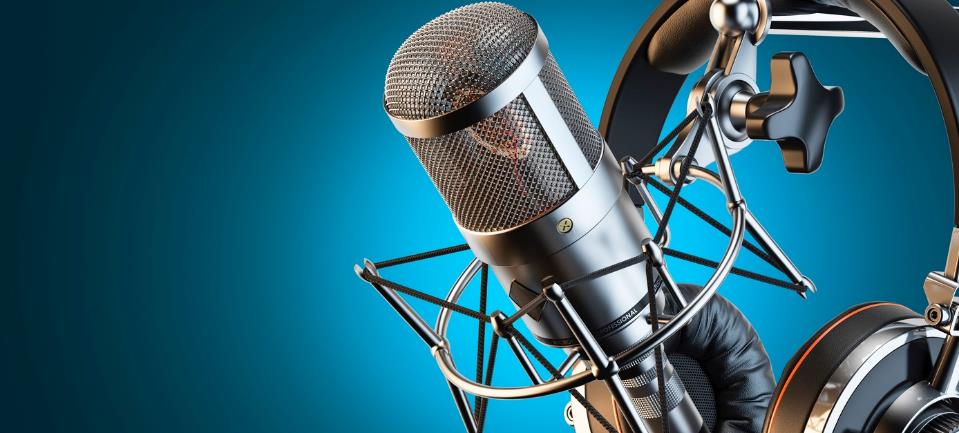 GLOBAL TRAFFIC NETWORK
Published Rate Card
July 2022
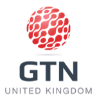 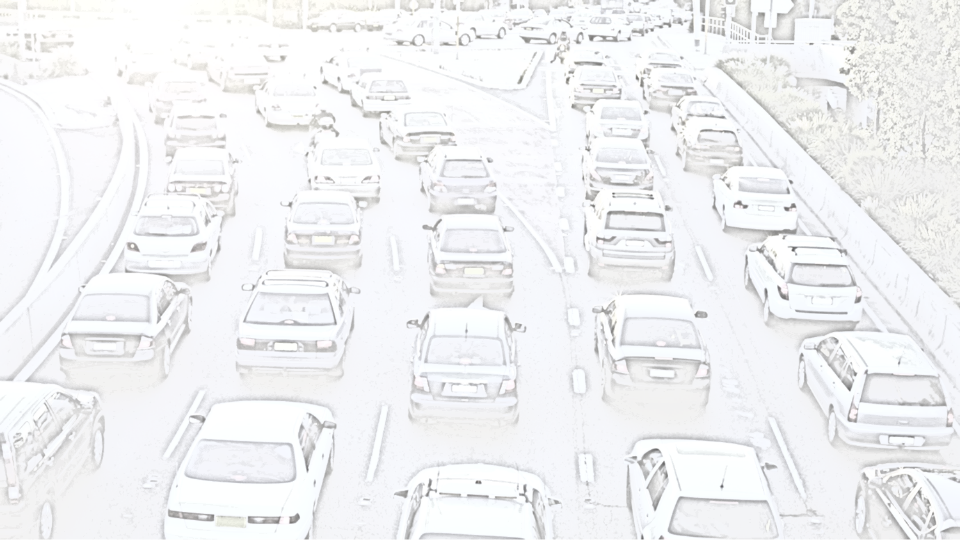 GTN UK RATE CARD 2022
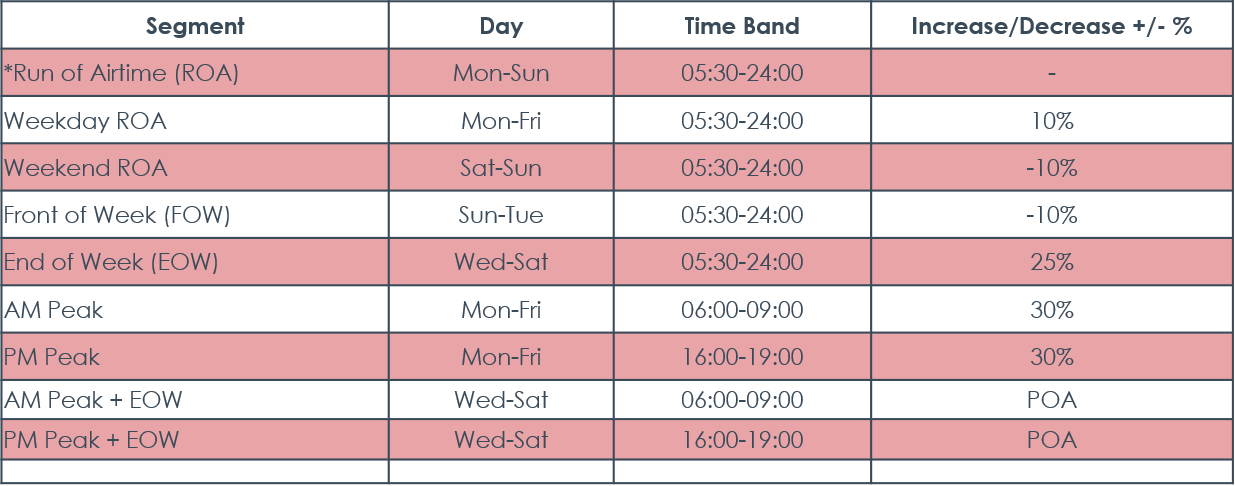 *Base Rate Card set at £5.91 gross and is predicated verses the ROA Price
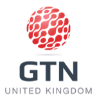